Секретыобщения
Вежливых слов не одно и не два,
Помни и знай эти чудо-слова:
Слова «до свидания», «спасибо», 
      «простите», «пожалуйста»,
      «здравствуйте» - щедро дарите,
      Без них невозможно прожить.
      Слова эти нужно с улыбкой дарить.
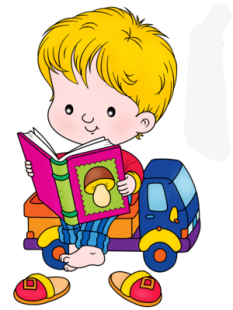 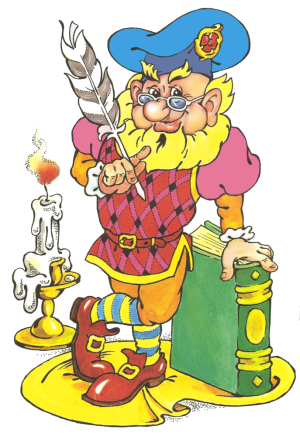 Я – злая старуха Шапокляк, люблю вредничать, пакостить.
Что  вы тут о дружбе говорите! Нехорошо это дружить! Подумайте сами!
Это же со всеми делиться надо, купил себе конфет, мороженое и с другом делись? Игрушками, книгами делись. Это что хорошо? А друг, если тонет, так что вместе с ним тонуть. Помогать ему в беде? Посмеяться над другом нельзя. Ссориться нельзя, спорить нельзя, жадничать нельзя, зазнаваться нельзя. Зачем же она эта дружба нужна?
Вербальное    Невербальное
Пусть всегда найдётся повод 
для улыбки
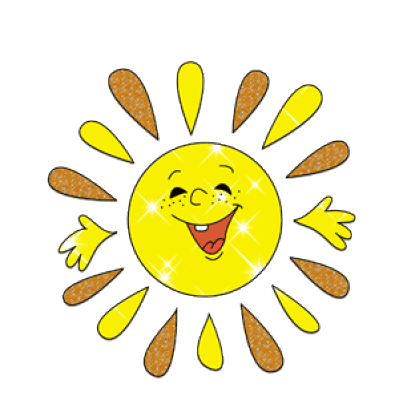 Если увидишь лицо без улыбки, улыбнись сам!